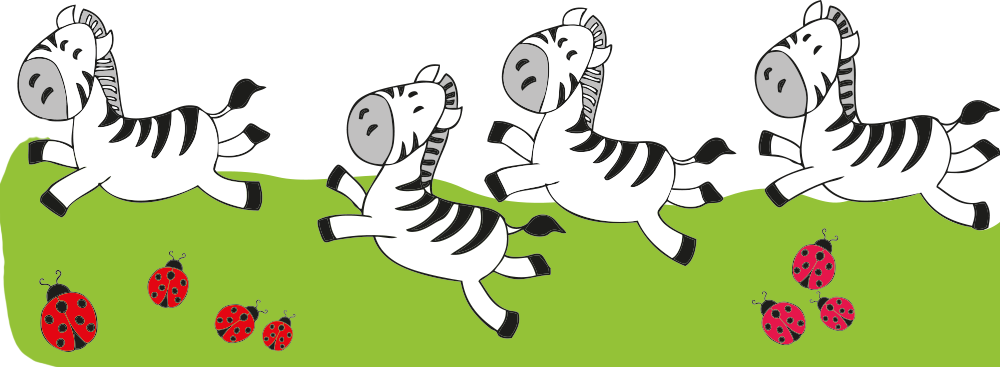 Chủ đề 2: Các số đến 10
Số 7
Toán 1 - Bộ sách Chân trời sáng tạo
Ban biên tập AES
Số 7
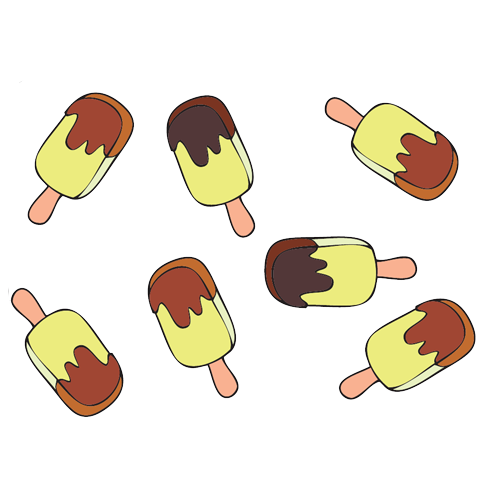 7
bảy
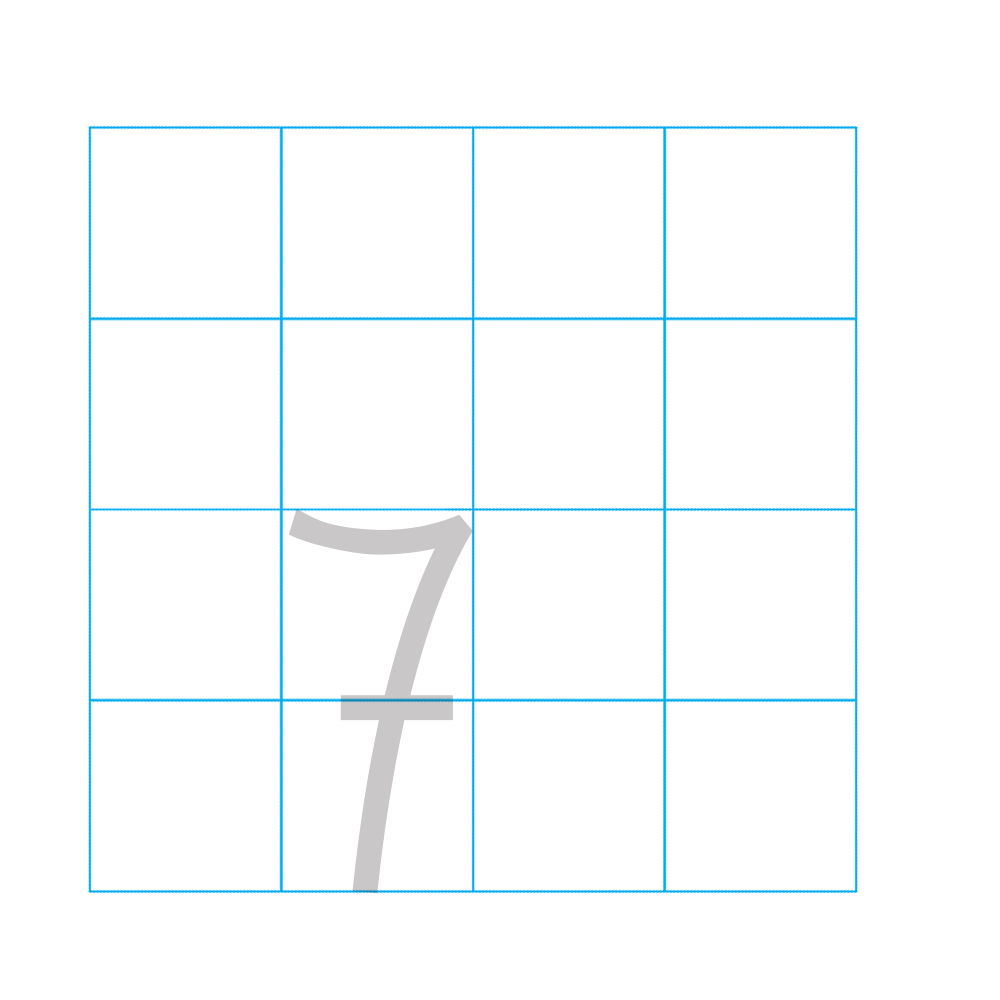 Tập viết số 7
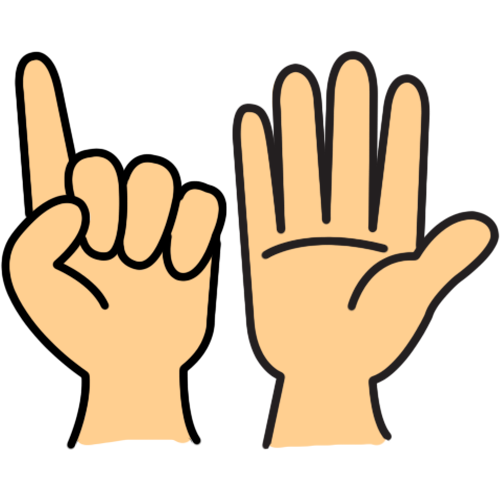 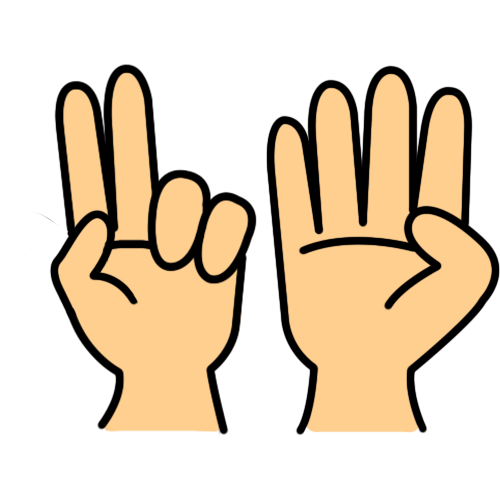 1
2
Đếm số 7 
qua ngón tay
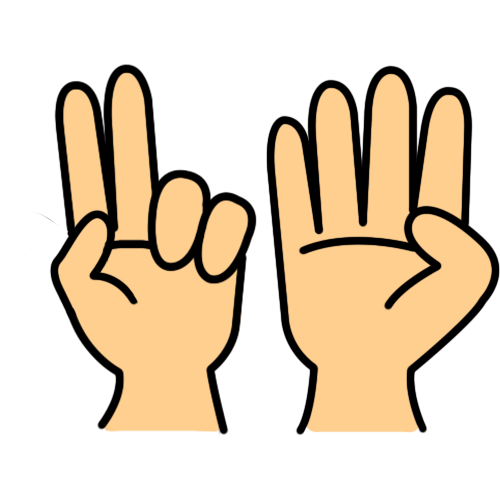 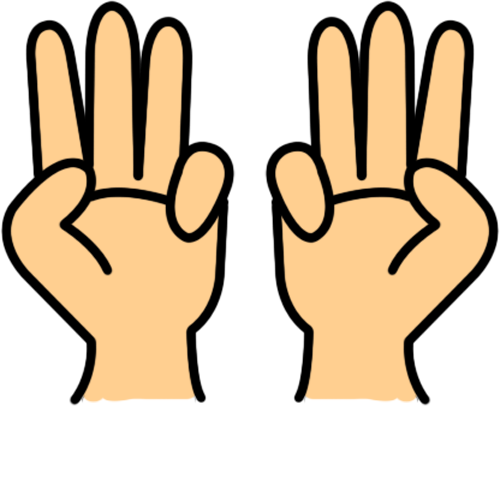 Tách và nói.
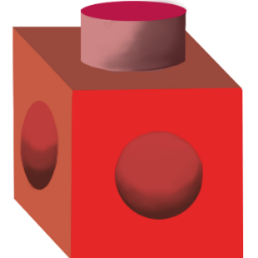 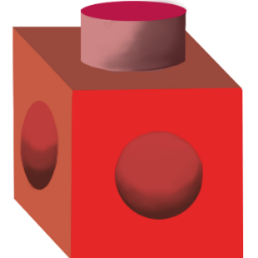 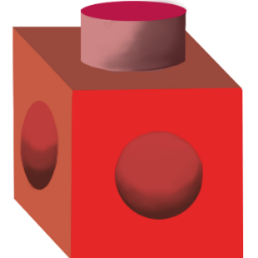 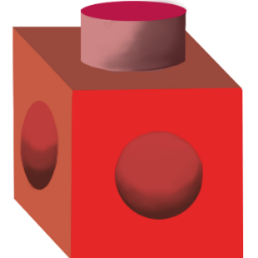 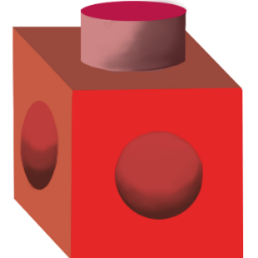 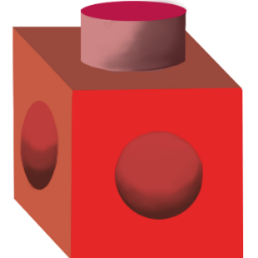 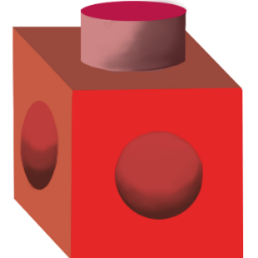 7 gồm 6 và 1
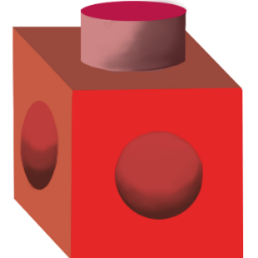 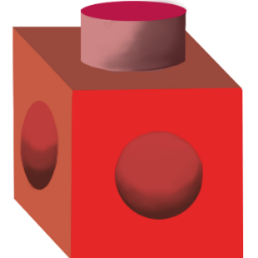 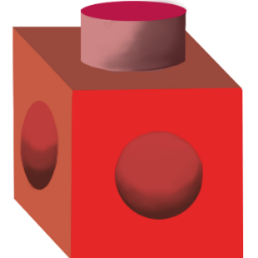 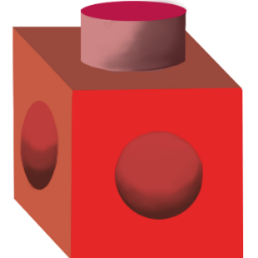 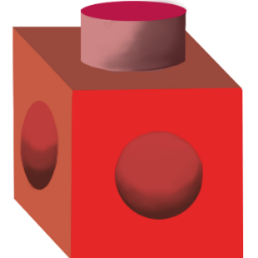 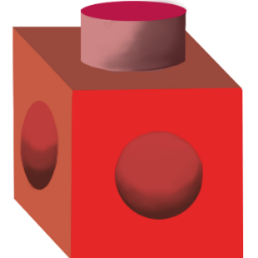 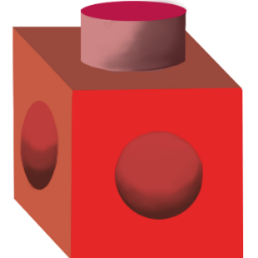 7 gồm 1 và 6
Tách và nói.
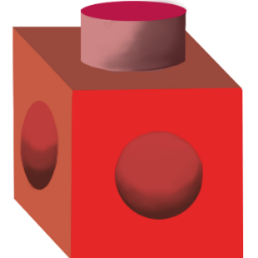 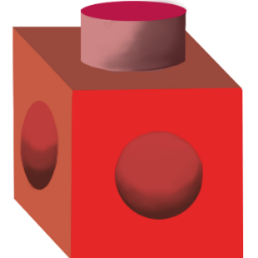 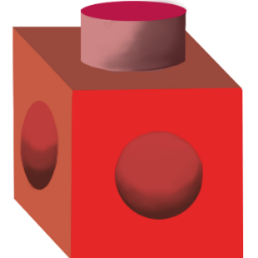 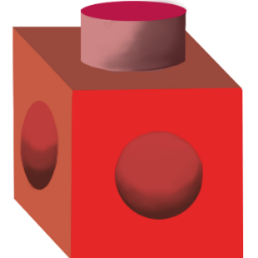 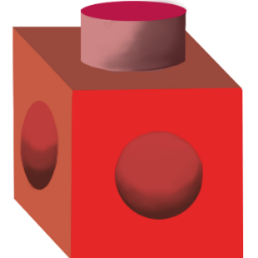 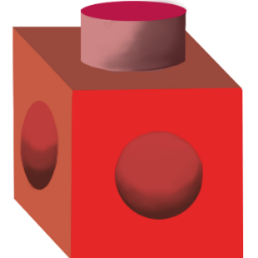 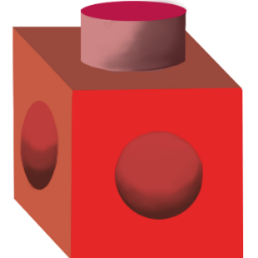 7 gồm 5 và 2
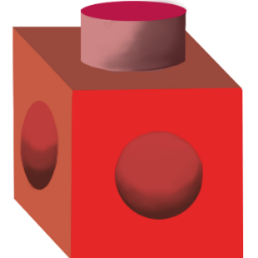 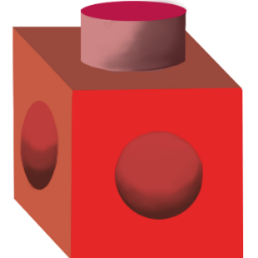 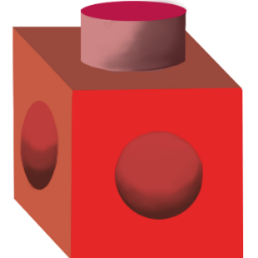 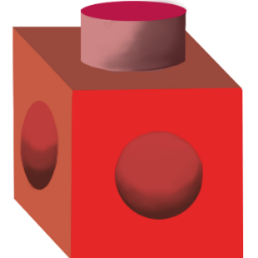 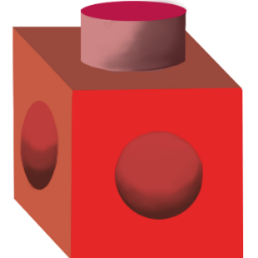 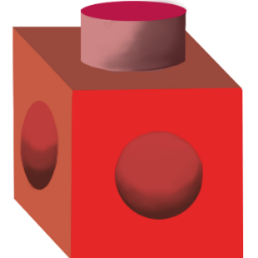 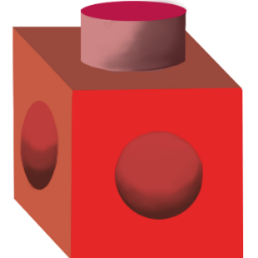 7 gồm 2 và 5
Tách và nói.
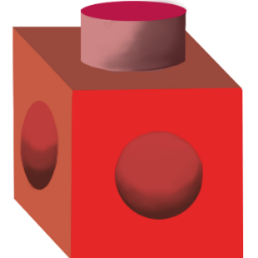 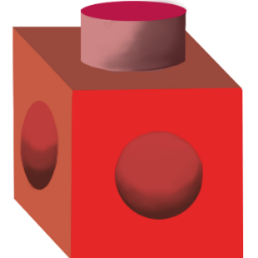 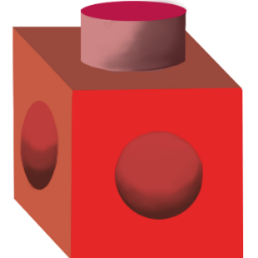 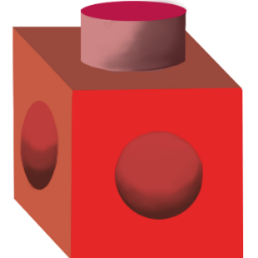 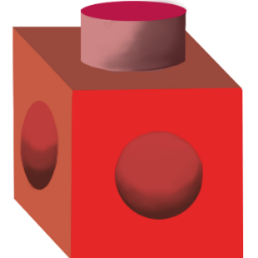 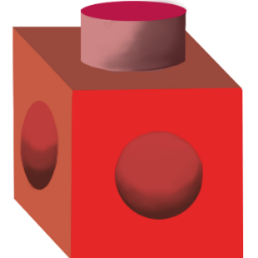 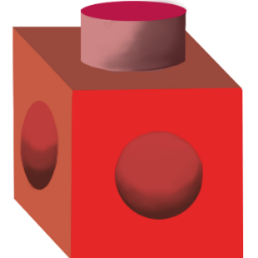 7 gồm 4 và 3
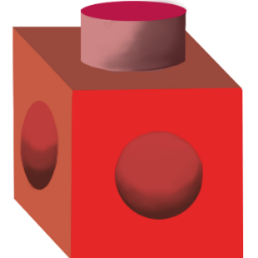 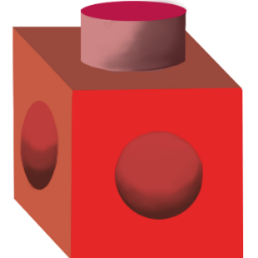 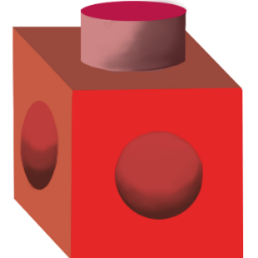 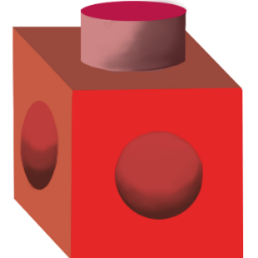 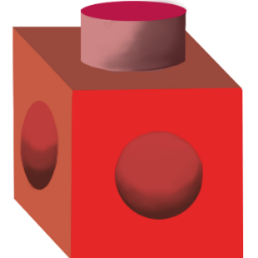 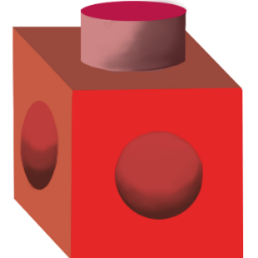 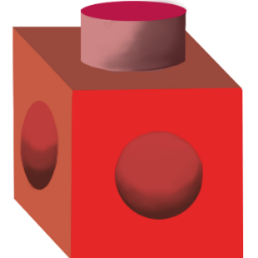 7 gồm 3 và 4
Luyện tập
1. Số?
a)
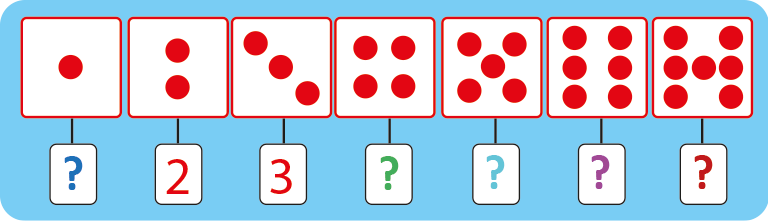 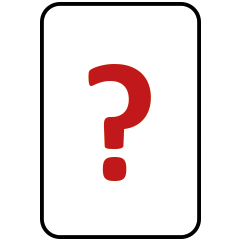 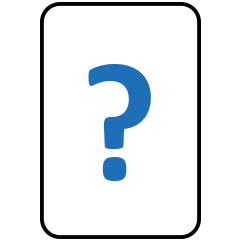 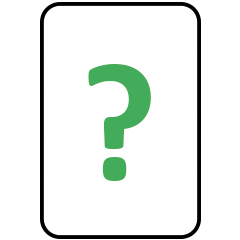 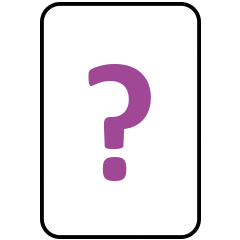 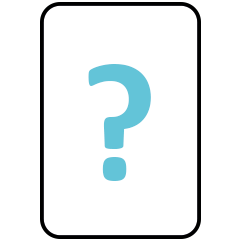 4
6
7
1
5
Luyện tập
1. Số?
b)
6
3
?
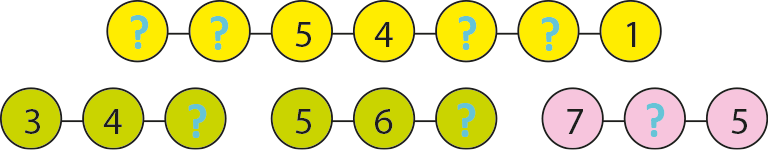 ?
7
?
?
?
6
7
5
?
?
?
Luyện tập
1. Số?
c)
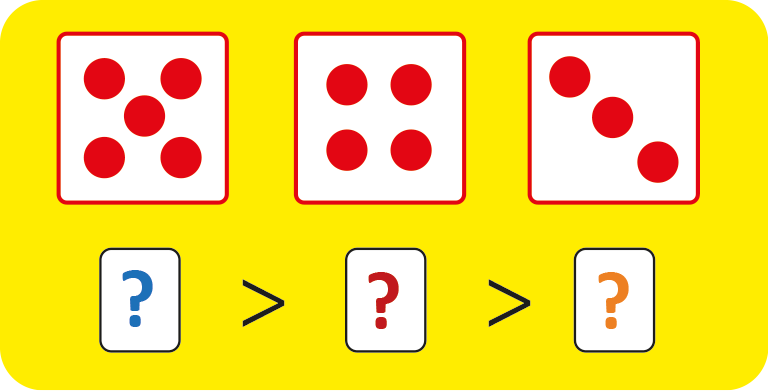 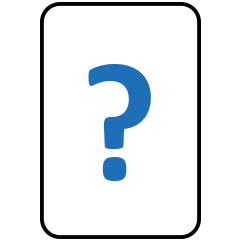 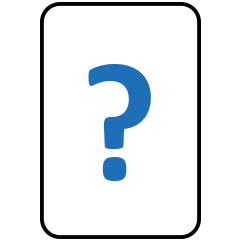 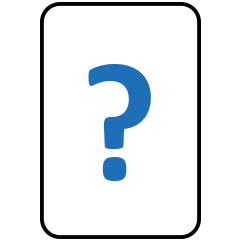 5
4
3
Luyện tập
1. Số?
c)
7
1
2
3
4
5
6
?
7
>
>
4
Luyện tập
Cầu vồng có mấy màu?
2. Trả lời câu hỏi.
7 màu
Đáp án
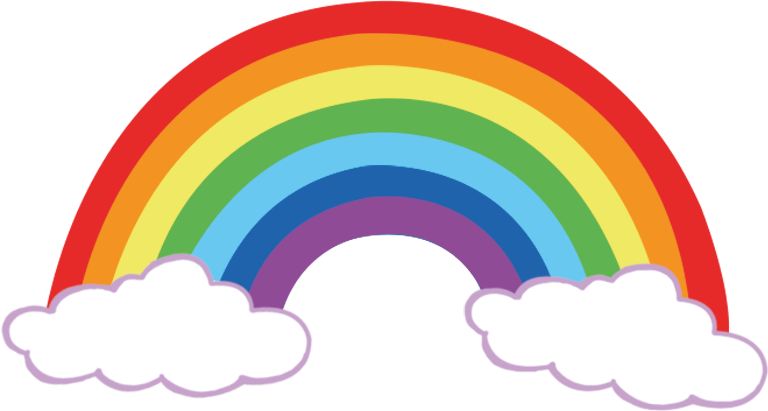 Tính từ màu đỏ thì:
Màu xanh lá cây là màu thứ mấy?
Màu thứ 4
Đáp án
Màu thứ bảy là màu gì?
Màu tím
Đáp án
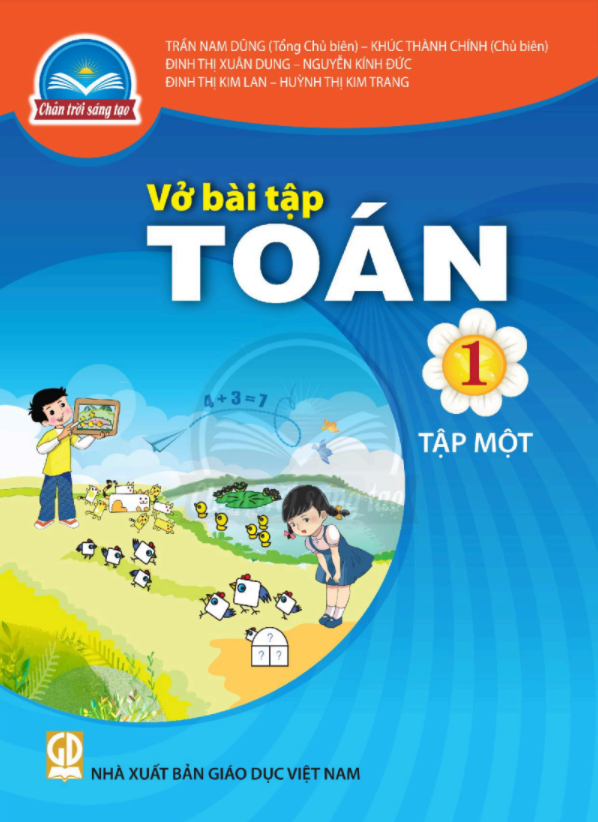 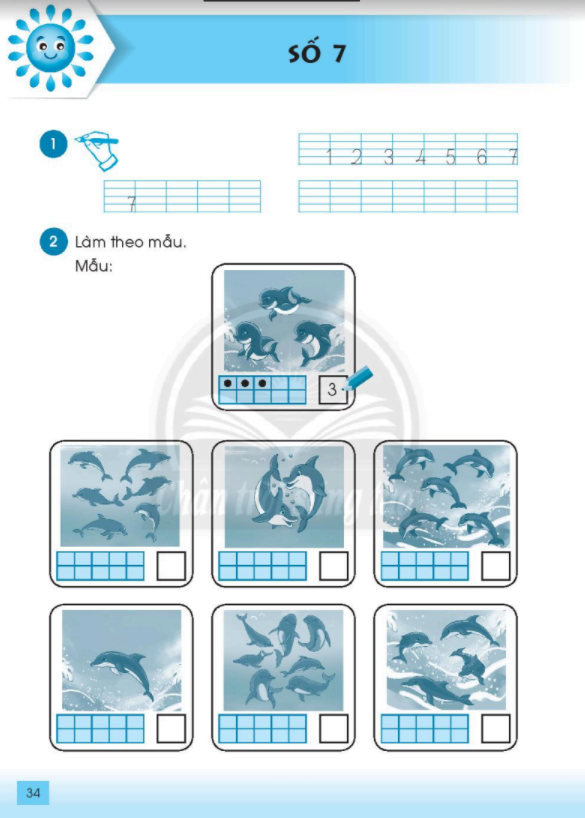 4
5
6
7
7
7
7
1
2
3
2
6
5
1
7
4